Desautel  za de l’artière
14 avenue fernand forest 63540 ROMAGNAT
04  73 15 33 45 -  06 27 21 01 06
 didier.dumont@desautel.fr
Didier DUMONT
Directeur d’Agences
Centre auvergne limousin
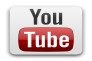 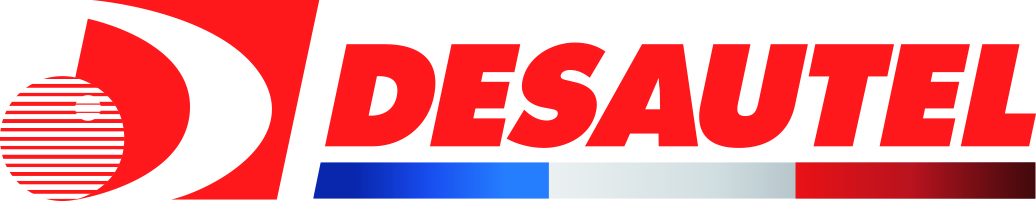 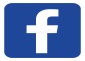 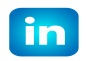 Retrouvez nous :